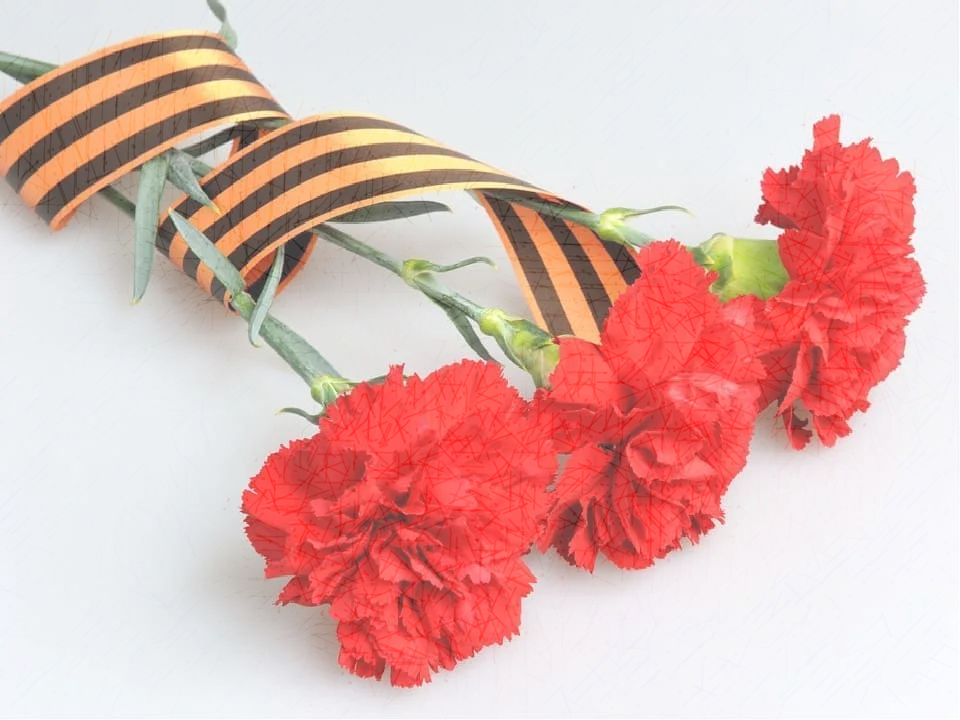 ФГБОУ ВО «Воронежский государственный университет инженерных технологий»
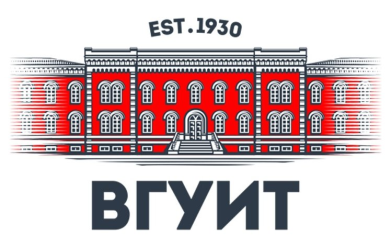 Герои живут среди нас…
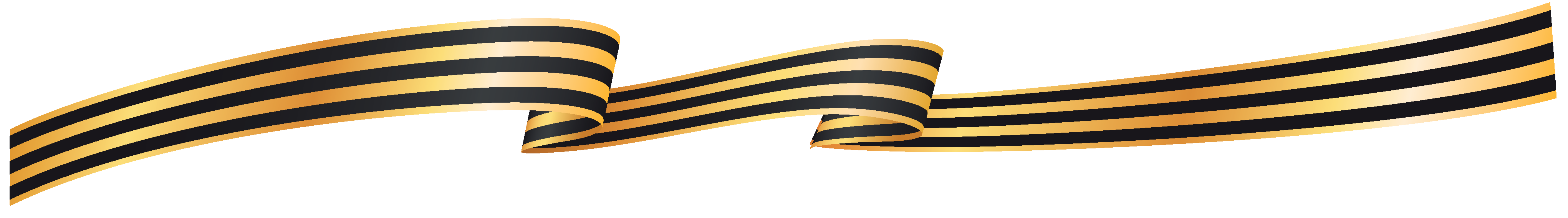 Афганская война
25 декабря 1979 – 15 февраля 1989 гг.
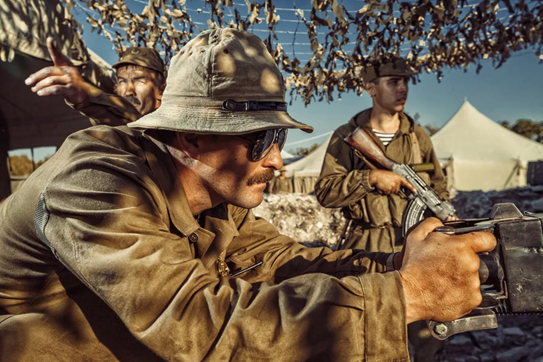 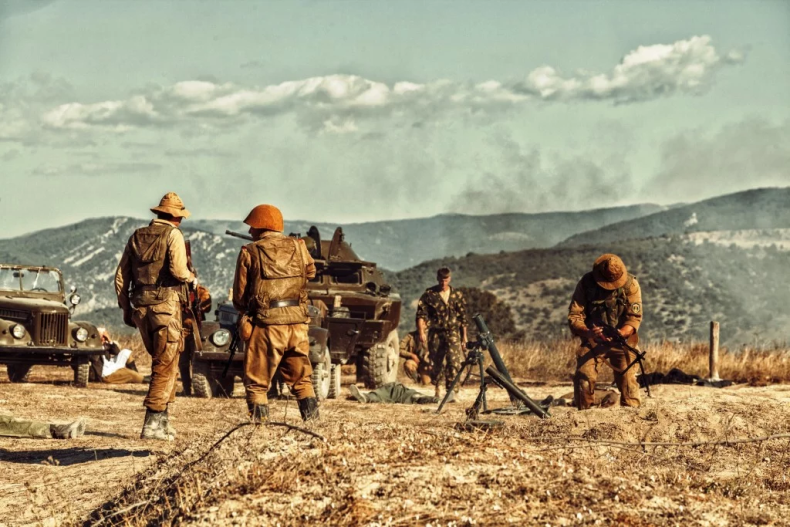 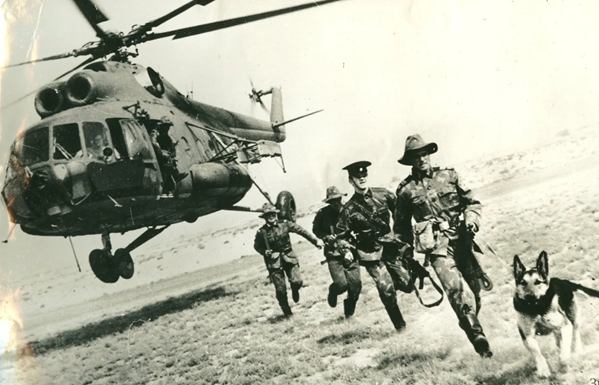 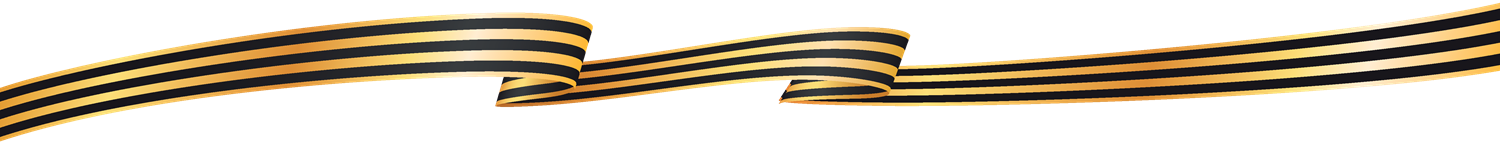 Студенты Воронежского технологического института выполняли свой интернациональный долг в Афганистане.
Механический факультет
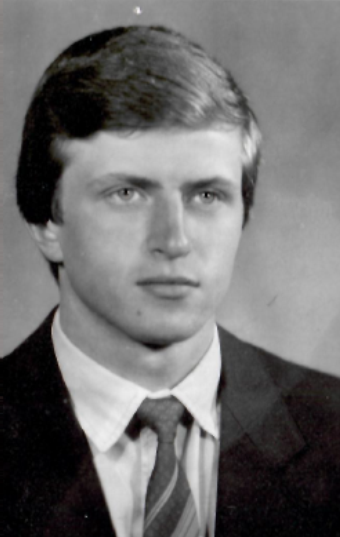 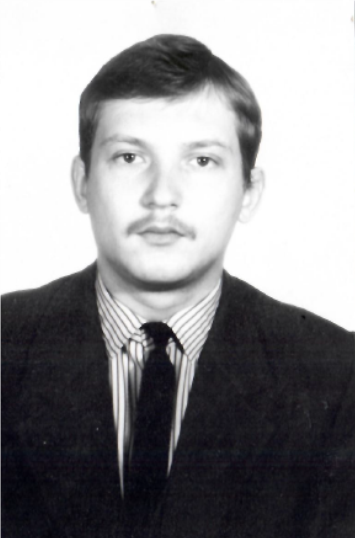 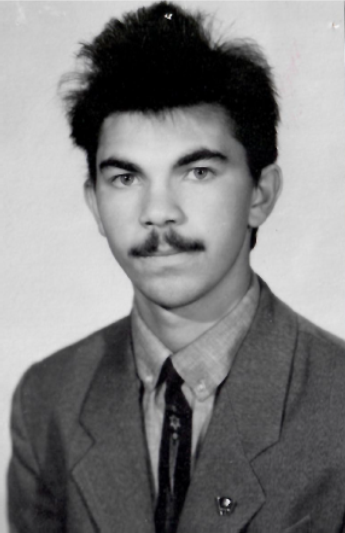 Набережнев 
Александр Валентинович (М-867)
Носов
Олег Александрович 
(М-856)
Кудинов
Владимир Дмитриевич 
(М-873)
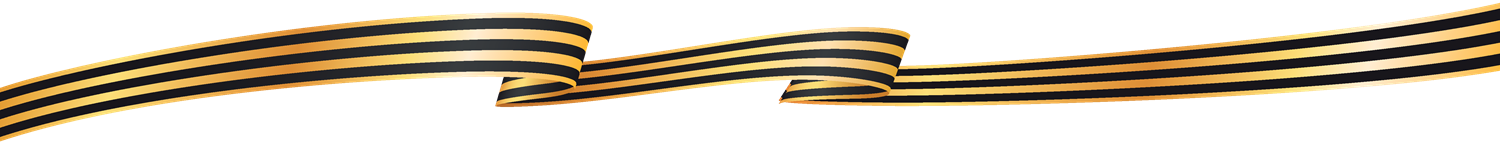 Механический факультет
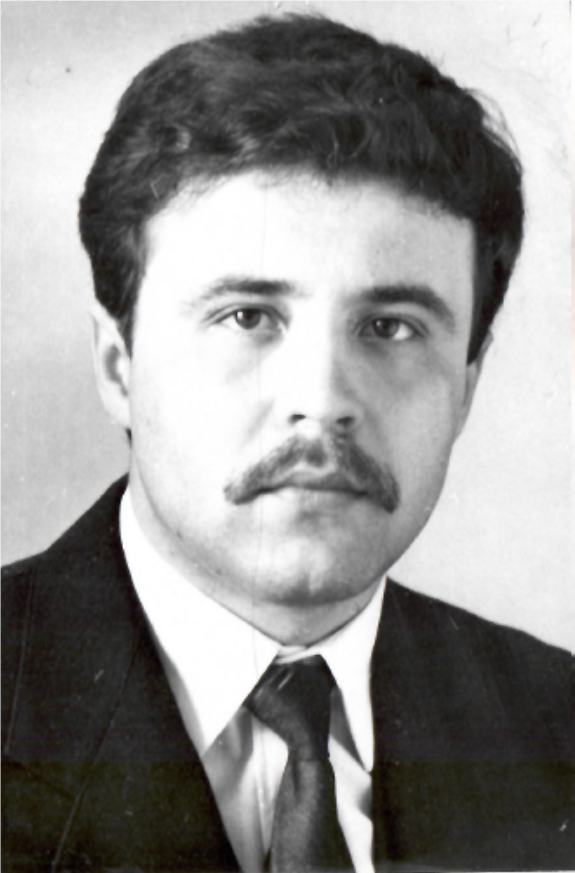 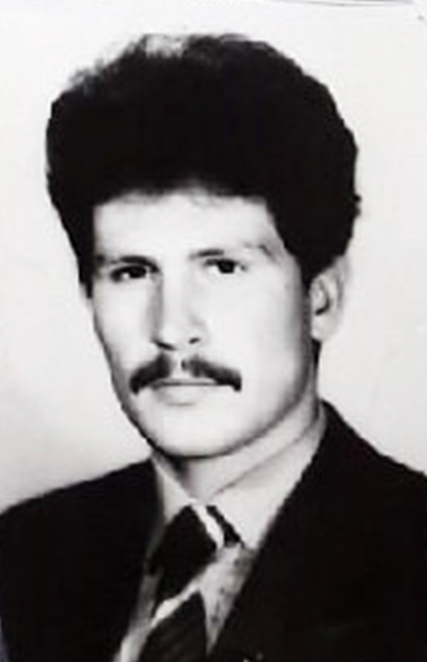 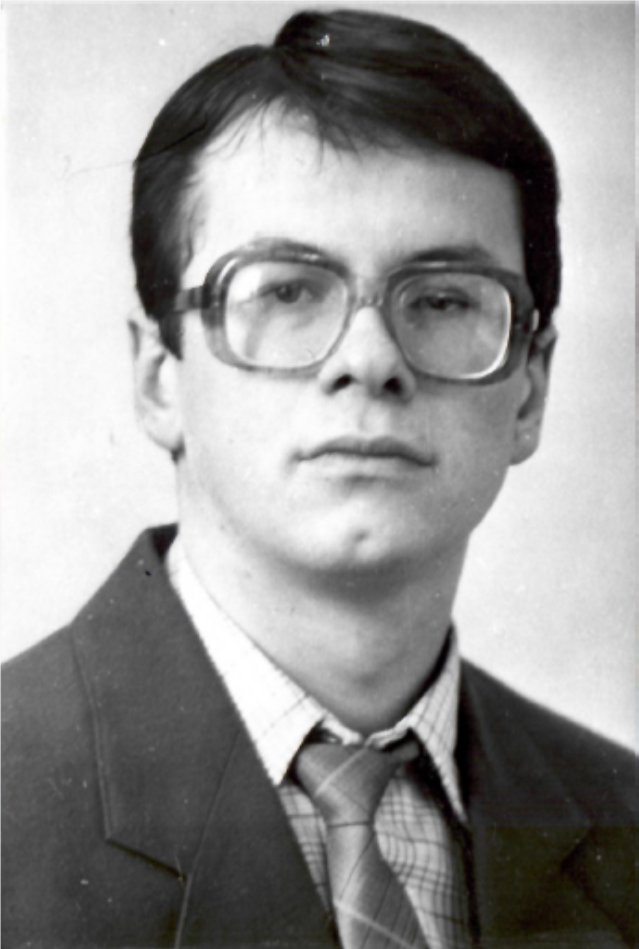 Розов
Валерий Николаевич
(М-853)
Бочаров 
Евгений Николаевич
(М-857)
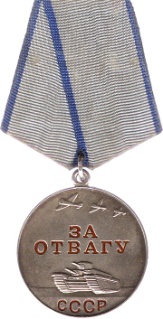 Бартенев 
Леонид Иванович
(М-857)
Медаль «За отвагу»
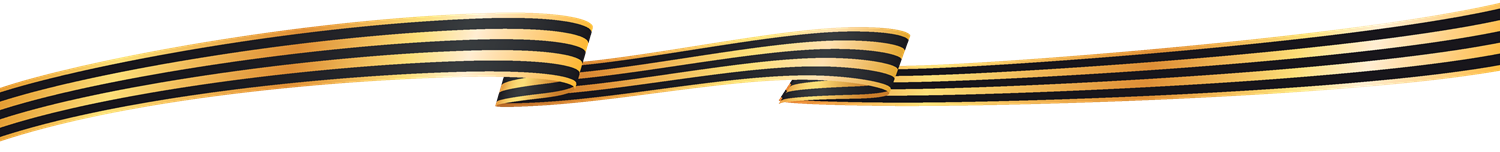 Механический факультетХимический факультет
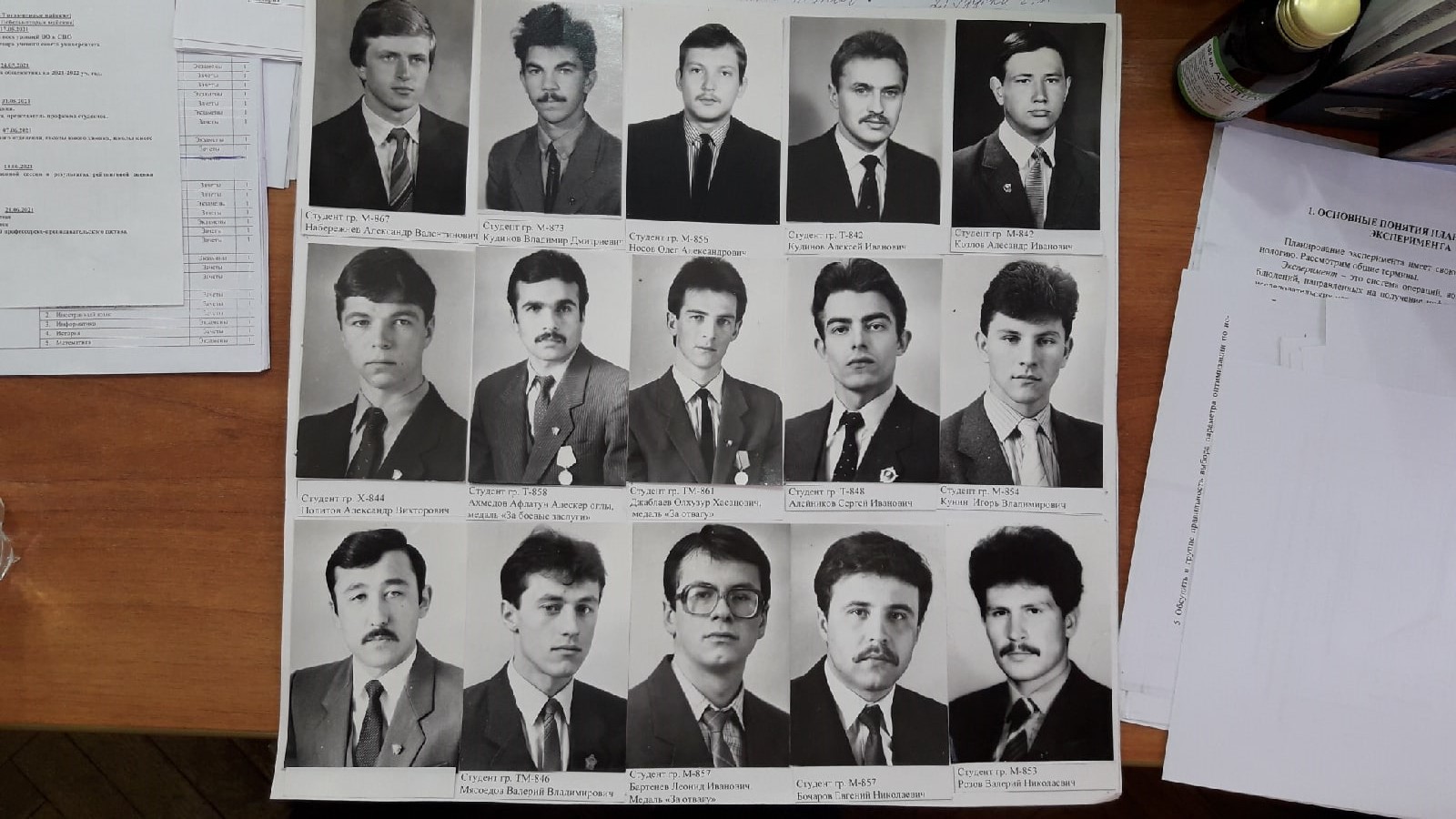 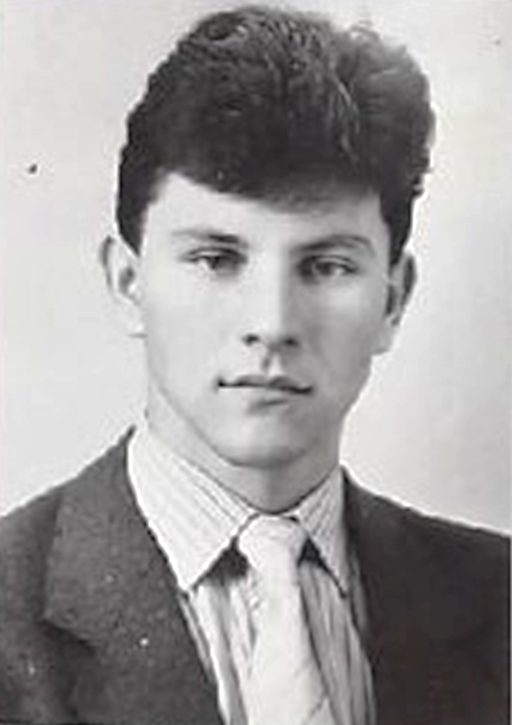 Политов
Александр Викторович
(Х-844)
Кунин
Игорь Владимирович
(М-854)
Козлов
Александр Иванович
(М-842)
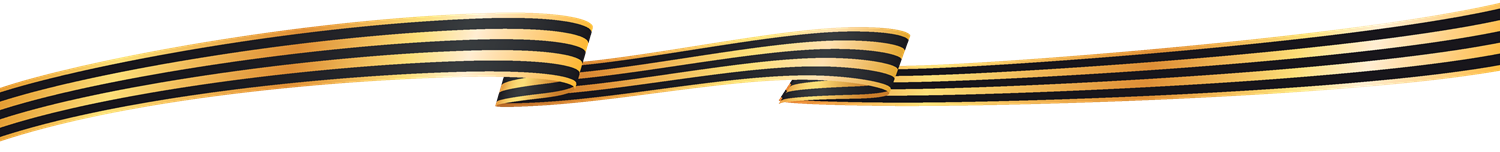 Технологический факультет
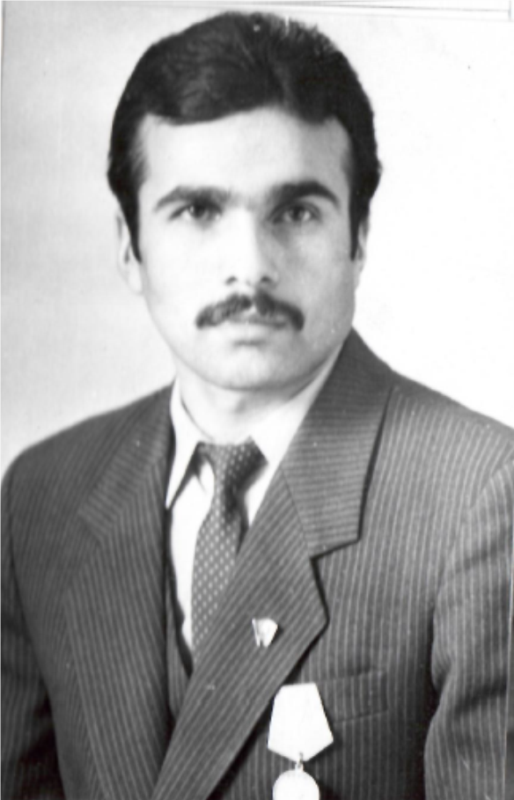 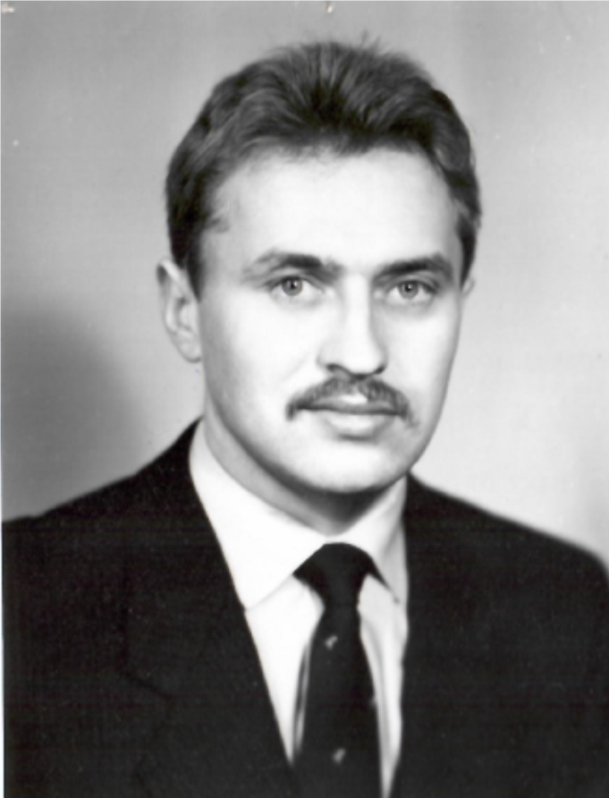 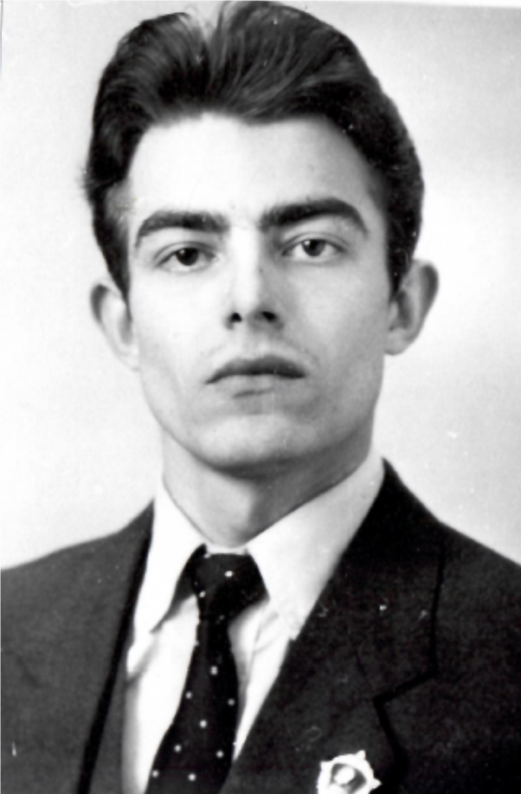 Кудинов 
Алексей Иванович
(Т-842)
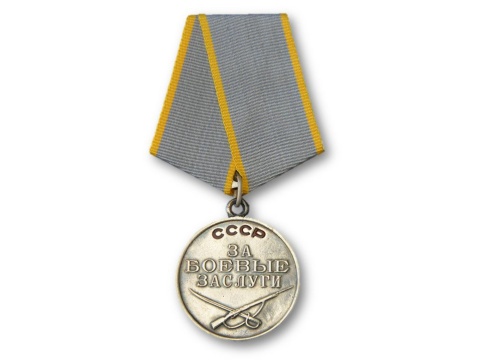 Ахмедов 
Афлатун Алескер оглы
(Т-858)
Медаль 
«За боевые заслуги»
Алейников
Сергей Иванович
(Т-848)
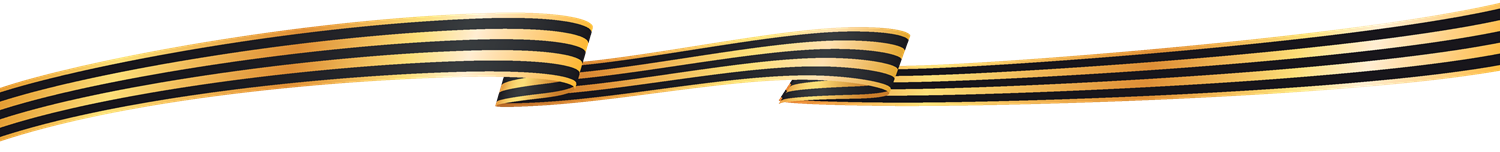 Технологический факультет
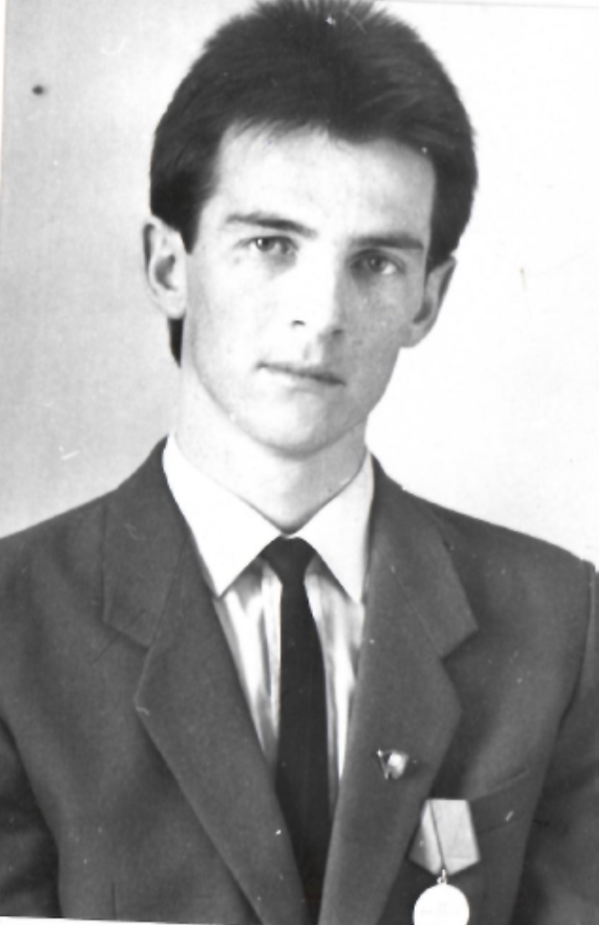 Мясоедов
Валерий Владимирович
(ТМ-846)
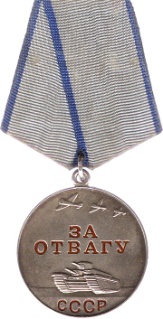 Джаблаев
Олхутур Хасанович
(ТМ-861)
Медаль «За отвагу»
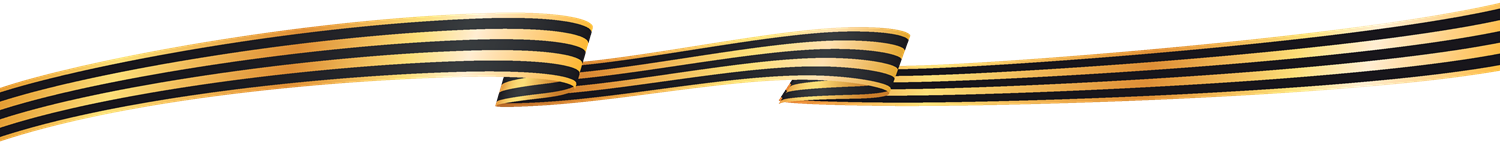 Телеграмма от руководства КГБ была предельно краткой и неожиданной: «Просим вручить орден Красной Звезды студенту Воронежского технологического института А.Кутузову».
Из воспоминаний 
полковника КГБ в отставке 
Анатолия Никифорова
Источник: 
газета «Воронежская неделя» 
№ 17 (2054), 25.04.2012г.
Награда нашла героя
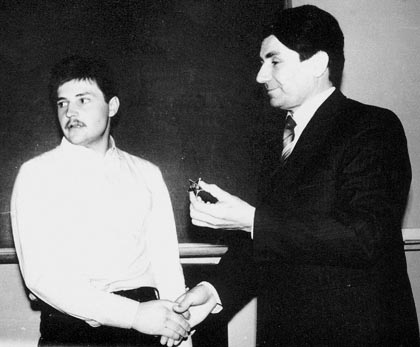 Андрей Кутузов получает свой боевой орден из рук полковника Анатолия Никифорова
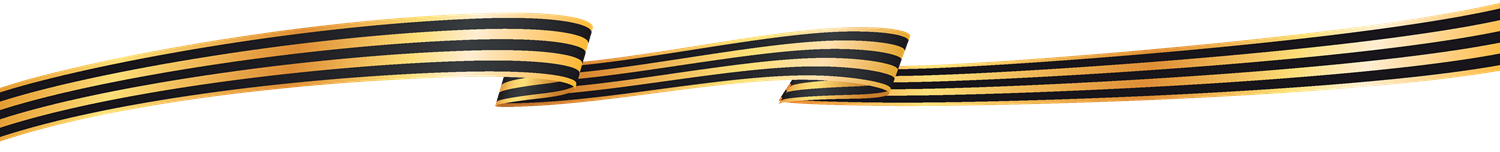 Андрей Кутузов служил в Пограничных войсках, которые входили в состав КГБ. Он принимал участие в боевых действиях в Афганистане с 1983 по 1985 гг., и однажды, когда их подразделению для выполнения поставленной задачи мешала огневая точка душманов, которая не позволяла солдатам даже поднять головы, рядовой Андрей Кутузов самостоятельно принял решение незаметно подползти к ней и уничтожить.
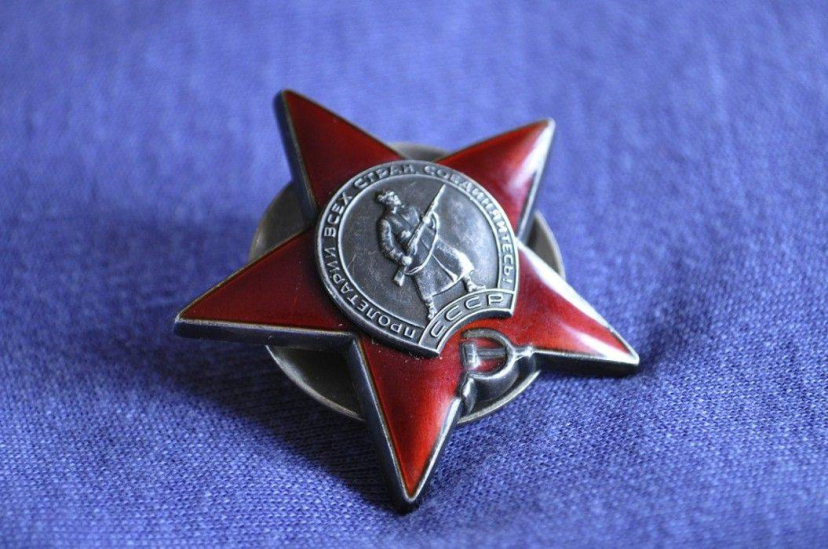 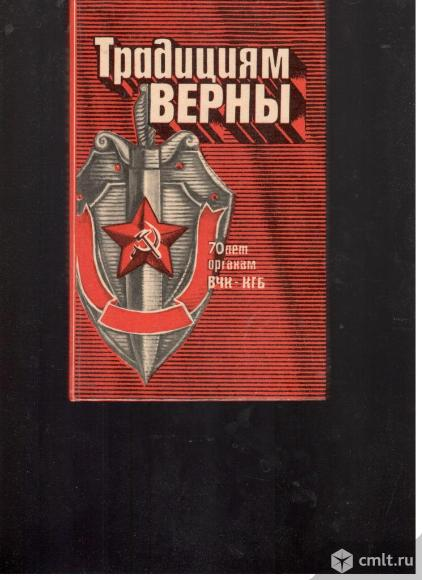 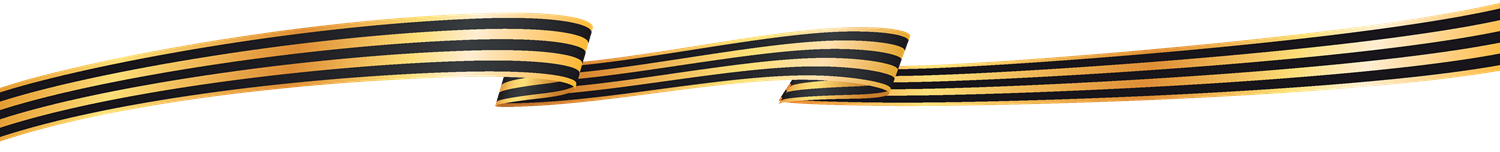 После службы в армии проходил обучение в Воронежском технологическом институте (в настоящее время — ВГУИТ) на факультете «Машины и аппараты пищевого производства», получил специальность «инженер-механик». 
С 1989 г. Андрей Борисович работает на Воронежском пивзаводе, филиале ООО «Пивоваренная компания «Балтика». Профессиональный опыт Андрея Борисовича охватывает широкий спектр компетенций, реализованных на позициях начальника холодильно-компрессорного цеха, главного механика.
В 2008 г. награжден медалью «Лучший специалист пивоваренной отрасли» Союза российских производителей.
В 2014 году по результатам областного конкурса за высокий профессионализм и большой вклад в развитие пивоваренной отрасли Андрею Борисовичу было присвоено звание «ИНЖЕНЕР ГОДА», и он был награжден почетной грамотой Администрации городского округа город Воронеж.
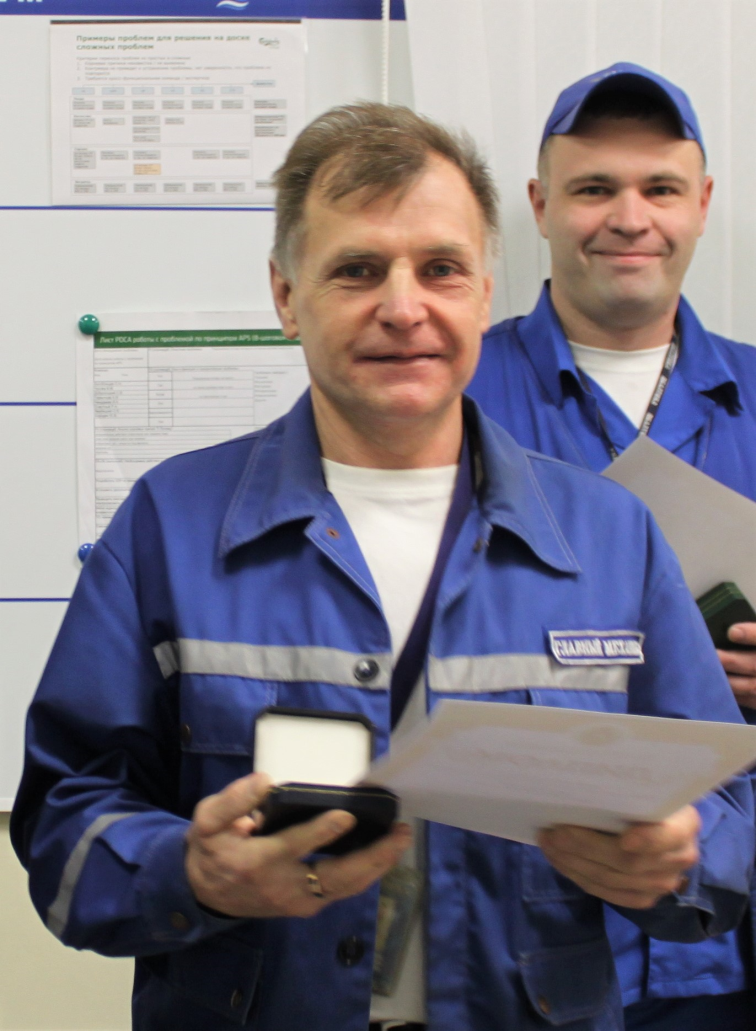 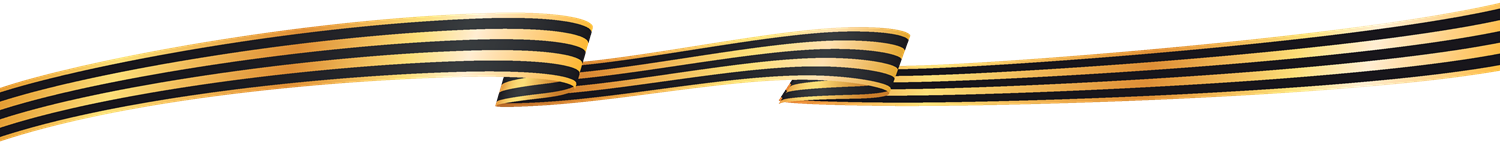 Пока мы помним прошлое, у нас есть будущее!
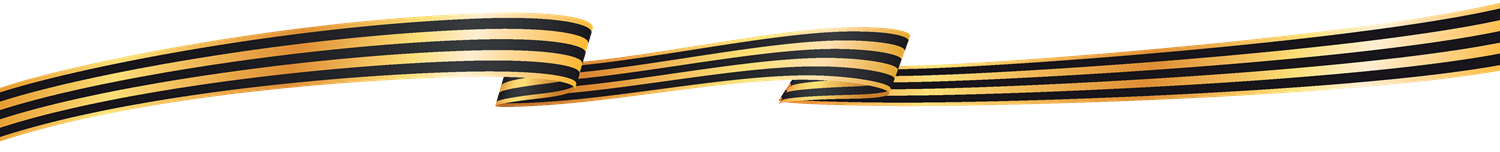